Mars Rover Rocket
Safety Document
Spring Grove Area High School &
Dover Area High School

York Area Rocketry Team
1
Rocket Design
Airframe Material - 1/8 inch Phenolic Tubing
Fin Material – 1/8 inch fiberglass fins
Nosecone material – Fiberglass
Adhesives Used - Rocket-Poxy, 5-Minute Epoxy, and JB Weld. 
Rail Guides - Unistrut Rail Buttons 
Bulkheads – 1/2 inch plywood
Motor Tube – 1/8 inch Phenolic Tubing
Parachute selection- 10 ft Iris Ultra parachute from Fruity Chutes for main parachute, and 72 inch elliptical for drogue parachute. They’re protected by Nomex heat shields and Nomex shock cord sleeves. 
7/16 inch tubular Kevlar (50 feet) 
880 lb. limit quick links and swivels
Key Switch -  Type 2, made by CNK 
U Bolts
Wires 
Ejection Wells – 1” PVC caps
2
[Speaker Notes: http://www.nar.org/nar-products/rocket-stability/]
Rocket Design
A drawing of the rocket identifying all of its components and their dimensions
Rover:
Rover
Drogue
Chute
Main Chute
Motor
Nose Cone:
Back Body Tube:
Front Body Tube:
Motor: 22.4 in
Full Rocket: 141.14 in.
3
[Speaker Notes: http://www.nar.org/nar-products/rocket-stability/]
Rocket Design (cont.)
Total on the pad weight of rocket
With Primary Motor: 52.70 lbs
With Secondary Motor: 53.96 lbs

Location of Center of Pressure (CP) from the tip of the nose cone
101.14 inches 
Location of Center of Gravity (CG) from the tip of the nose
With Primary motor: 79.92 inches
With Backup motor: 81.43 inches

Stability Margins
With Primary motor: 1.86
With Backup motor: 1.73
4
[Speaker Notes: http://www.nar.org/nar-products/rocket-stability/]
Primary and Secondary Motors
Primary motor selection – Aerotech K1440
It will be using active motor retention with an Aeropack Motor Retainer
TWR = 6.2:1 (on pad with motor and using average thrust of motor)
Secondary motor selection – Cesaroni 2000 VMAX
It will be using active motor retention with an Aeropack Motor Retainer
TWR = 8.6:1 (on pad with motor and using average thrust of motor)
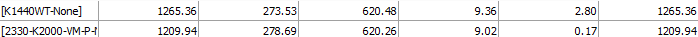 5
Recovery
Document method of initiating recovery
Electronics Bay is used for ejection charge initiations.
Parachute
10 ft Iris Ultra parachute from Fruity Chutes for main parachute, and 72 inch elliptical for drogue parachute
 The drogue is as large as it is to reduce the decent rate enough for the rover to be able to deploy safely.
For main, a safe decent is less than 20ft/s. We used RockSim to calculate the decent rate.
To protect the parachutes, Nomex deployment bags will be used.
6
Recovery
Main Chute
Drogue
Chute
Rover
7/16 inch tubular Kevlar, 1200 lb. max
Swivel and quick links. 880 lbs. max
U-Bolts are mounted to the E-bay bulkheads with washers and lock nuts, and then epoxy overtop. This stops the nuts from coming loose, or anything un-attaching
7
Recovery Electronics
Identify commercial altimeter(s) that will be used
Stratologger CF from PerfectFlite


Show wiring diagram of altimeters with charges
Drogue Primary
Main Primary
Drogue Secondary
Main Secondary
Altimeter
Altimeter
8
Recovery Electronics
Three ½ inch portholes were drilled 
The altimeter will be prepared by replacing batteries within an hour before launch, and testing continuity. 
Drogue – 13 grams of black powder was tested and was successful
Main – 7 grams of black powder was tested and was successful
Specify the volume of the section to be pressurized with calculated pressure level
Drogue – 3607 in^2
Main – 1973 in^2
Specify how sections are secured before the ejection charges separate sections
shear pins – 0.075” (x3)
Identify how charges are fired
e-matches
9